UNIT 3


Activity Planning,

   Risk Management
& 	
Resource Allocation
Chapter 1Activity Planning
Introduction  ?
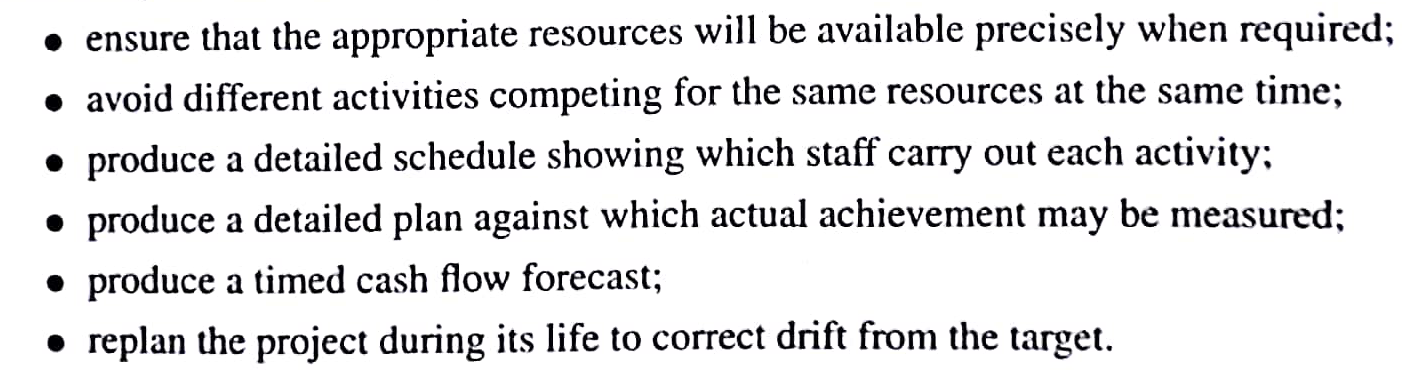 Objectives of Activity Planning
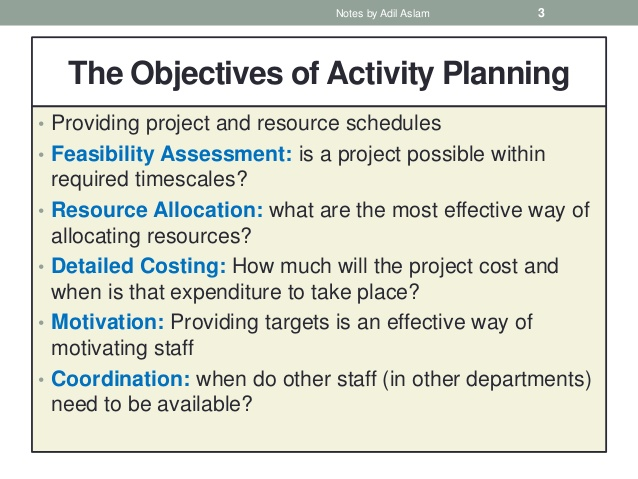 When to Plan ?
Planning is an ongoing process of refinement, each iteration becoming more detailed and more accurate than last.

During Feasibility study
Main purpose to estimate 
Timescales
Risk
Project time management
1. Define Activities
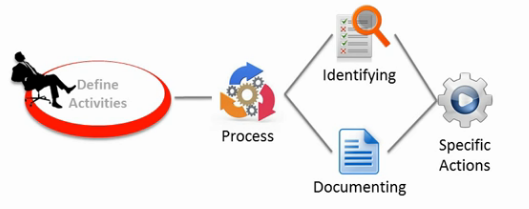 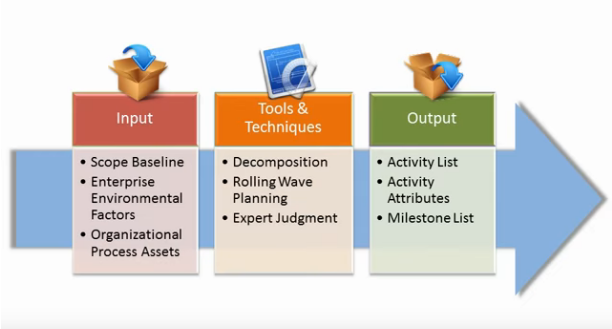 2. Sequence Activities
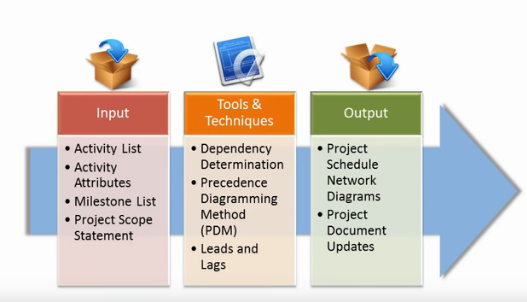 3. Estimate Activity Resources
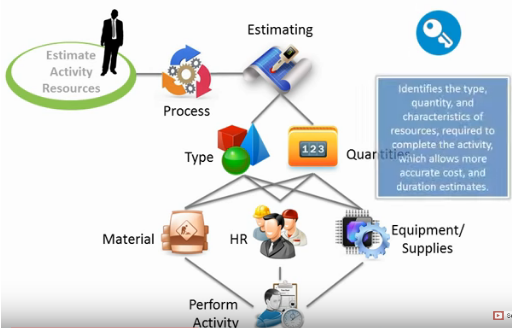 4. Estimate Activity Duration
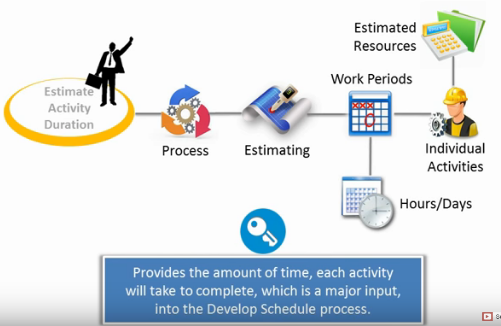 5. Develop Schedule
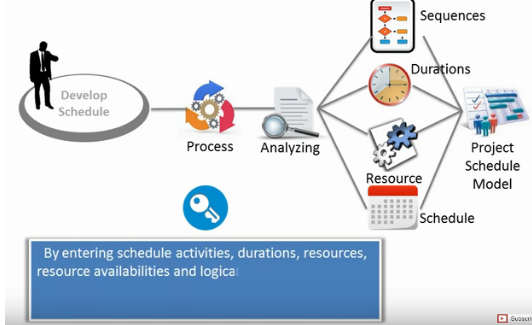 6. Control Schedule
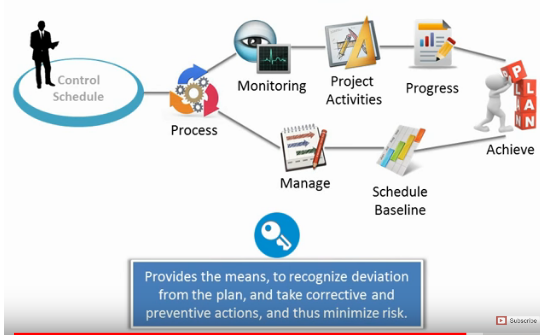 Projects and Activities
Identifying Activities
1. Activity Based approach
Is creating a list of all activities
Require brainstorming session
Divide project into main life cycle and consider separately
Generating task list WBS
Is a structuring activites
Task catalogue-include task defination composed of non overlapping activities.
Higher level nodes  - collection of activities
2. Product based approach
Producing a product breakdown structure (PBS) and product flow diagram (PFD)
PFD for each product
Transform Ordered list of activities
Use of methodology - SSADM or USDP
SSADM - reference manual provide generic PBSs
 USDP - referred to as artifacts
3. Hybrid approach
Structuring a product Based or activity based might be influenced by the nature of project and particular method adopted
MITP methodology - IBM recommended five levels
Level 1 : project 
Level 2 : deliverables 
Level 3 : components 
Level 4 : work packages
Level 5 : tasks
Sequencing and Scheduling Activities
We will require a schedule throughout a project
One way to present is bar chart
Chart drawn up taking account Of the nature of
 the development process(certain task complete 
before other May start) and resources are available.
Two things - sequenced the tasks and scheduled th tasks
For small project - sequenced-scheduling combined
For large project -sequenced -scheduling done
      separately

Sequencing - logical relationship
Scheduling -resources
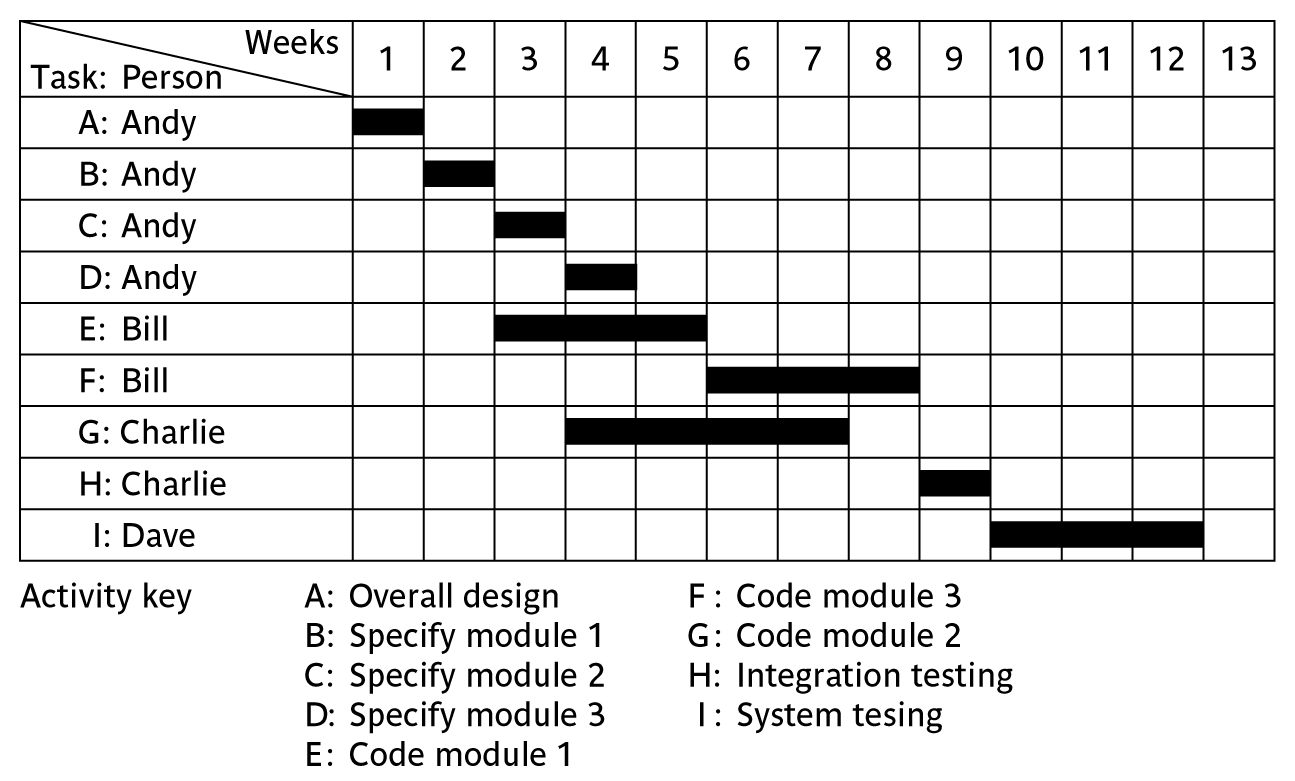 Network Planning models
Model project activities and their relationship as a network

In network- time flows from left to right
 
Techniques developed in 1950s - CPM and PERT 

Both this techniques used an activity on arrow approach and activity on node
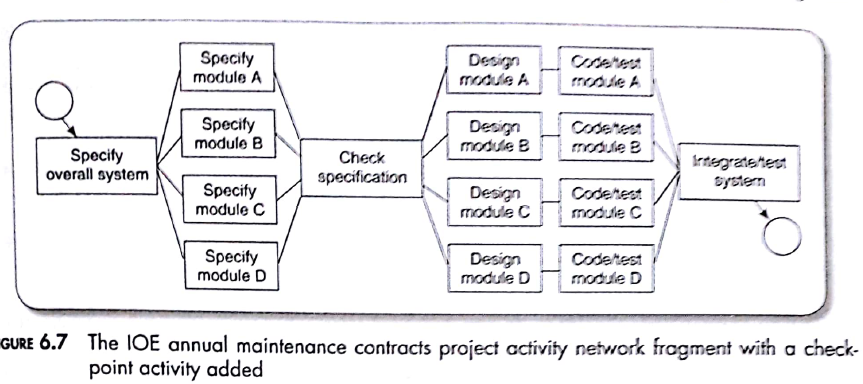 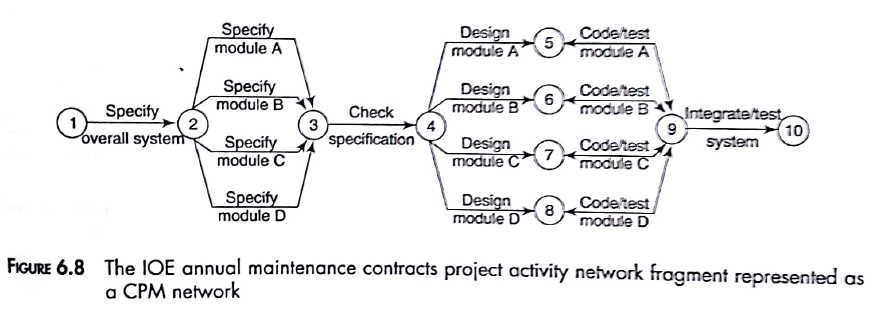 Formulating a network model
First stage is creating a modeI -represent activities and interrelationships as a graph.

Activity on node- nodes(boxes) ,lines shows dependencies
1. CONSTRUCTING PRECEDENCE NETWORKS 

Rules for construction :
A project network -one start node -start activity with zero duration
A project network - one end node - -finish only once
A node has duration- activities take time to execute 
Links have no duration - represent relationship
Precedents are the immediate proceeding activities
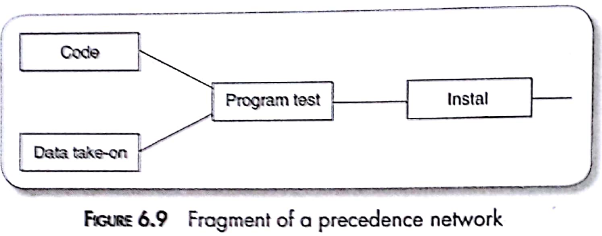 6. Time moves from left to right -
7. Network may not contain loops - while loops sense for iteration
8. A network should not contain dangles - activity is write users manual- indicate errors
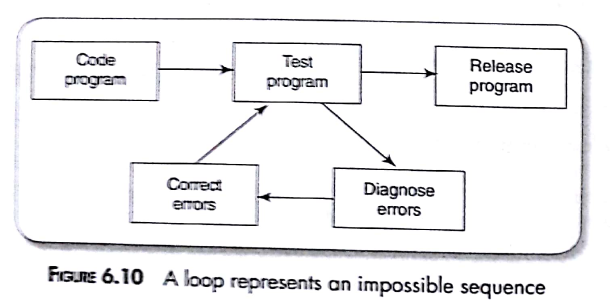 2. REPRESENTING LAGGED ACTIVITIES
Two activities in parallel so long as there is a lag between them 
Lag with duration on linking arrow 
Documenting amendments start one day after start of prototype
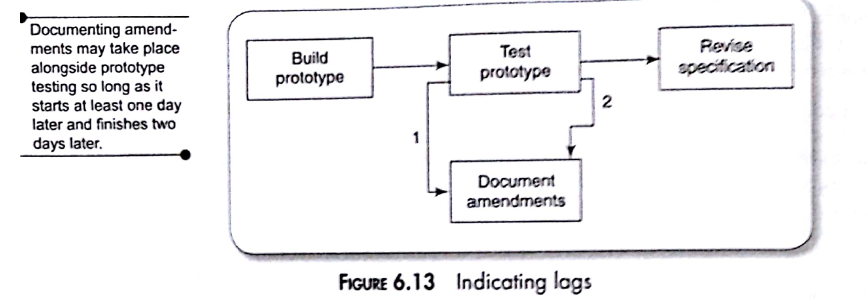 3. HAMMOCK ACTIVITIES
Themselves have zero duration - start at the same time as time as first "ham mocked" activity and end at same time
4 labelling conventions 
British standard BS 4335
Uniquely identified
Test take on module
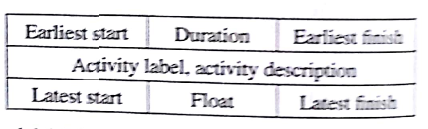 Adding time duration
Contain forward pass and backward pass
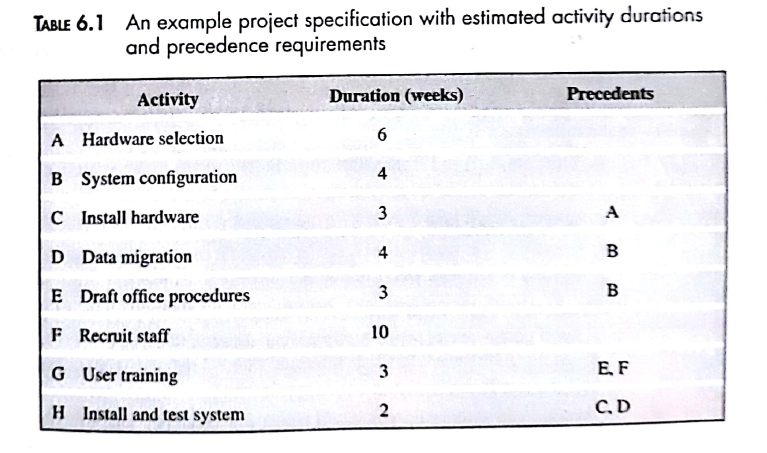 1. Forward pass
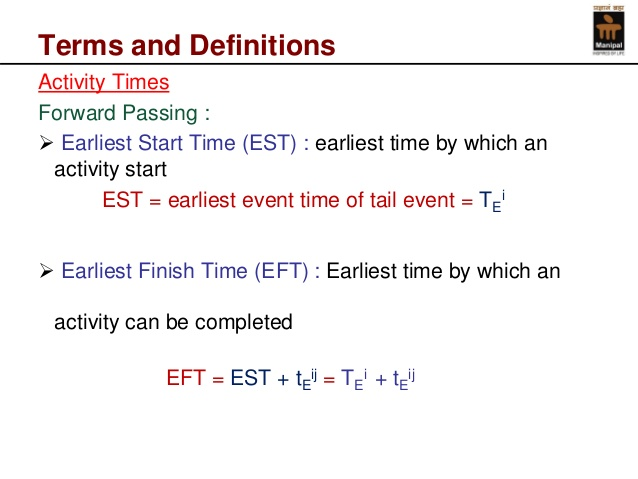 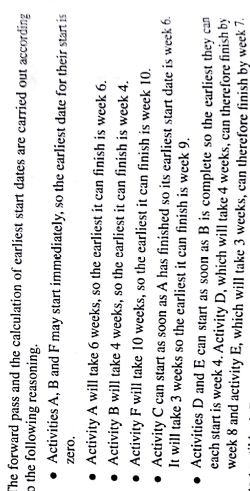 Carried out to calculate earliest date
Carried out using actual dates
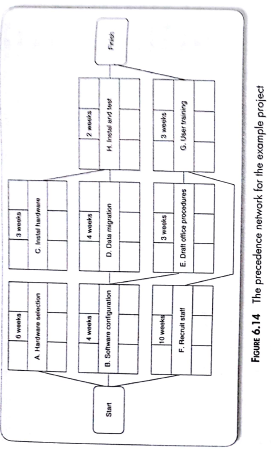 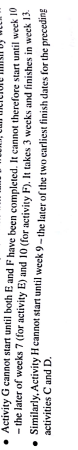 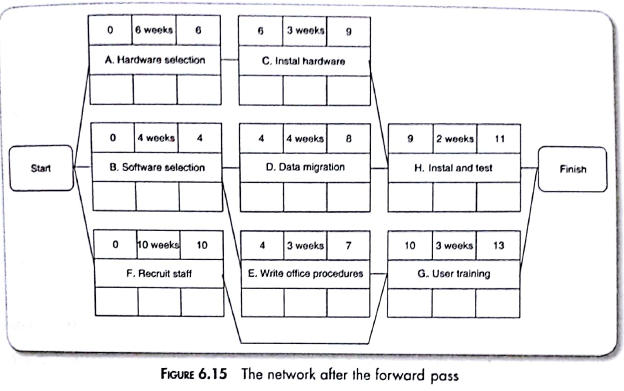 2. Backward pass
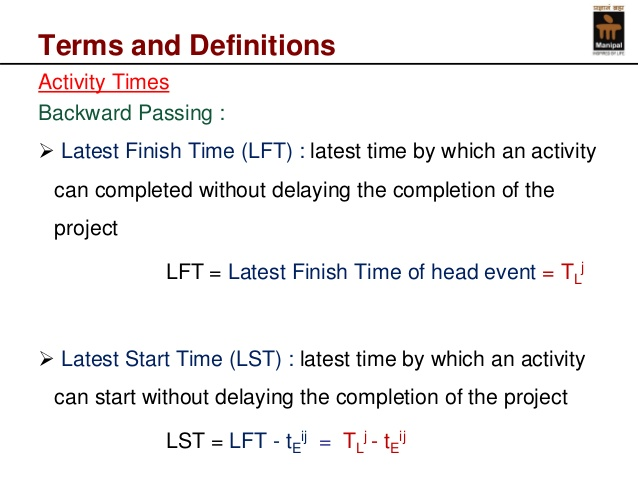 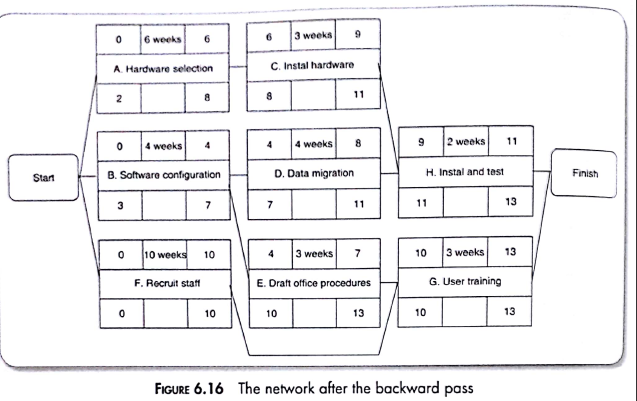 Calculate latest date.
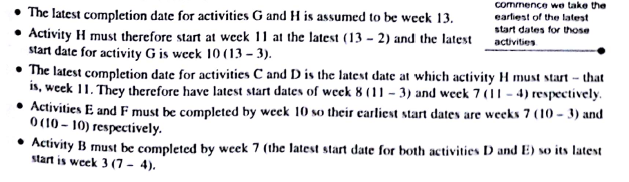 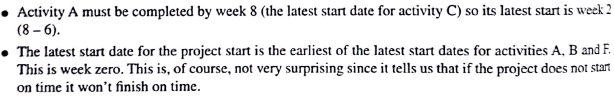 Identifying criticaI path
Ant delay to any activity on critical path will delay completion of the project
Difference between earliest start date and latest start date vice versa finish date is known activity float
 Float of zero-critical path
Activity Float
Belongs to the path to the network
Measures Of an Activity : 
1. Free Float
Total Float is the amount of time that an activity can be delayed from its early start date without delaying the project finish date. 
Free Float is the amount of time that an activity can be delayed without delaying the early start date of any successor activity.
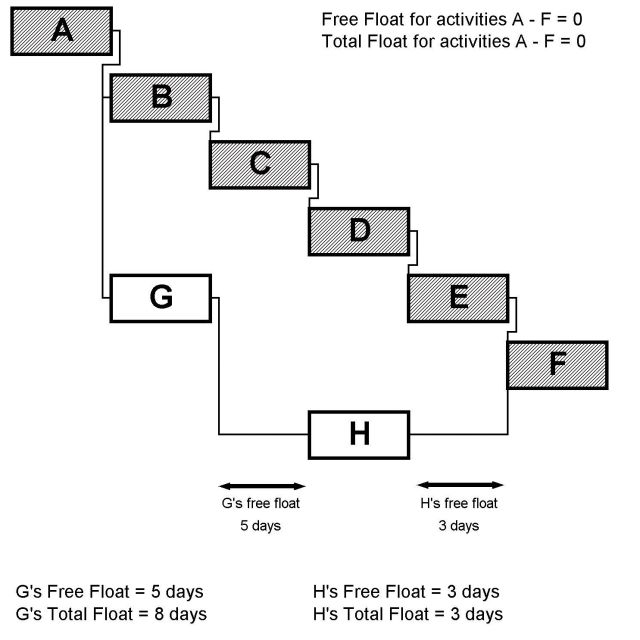 Interfering Float
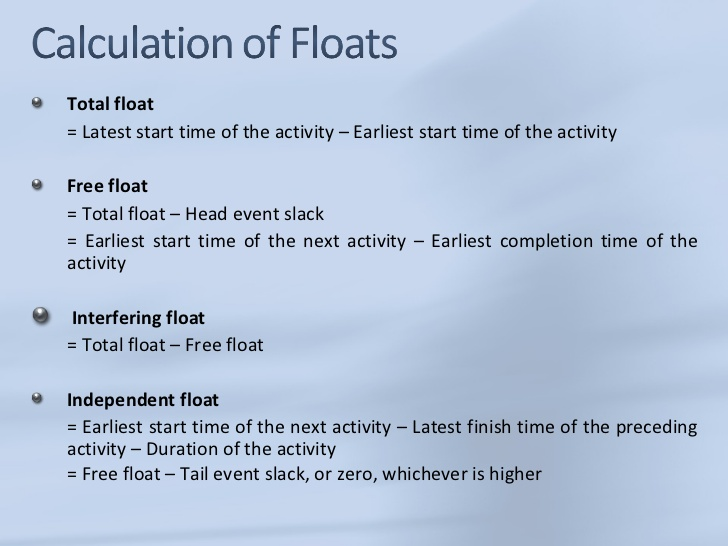 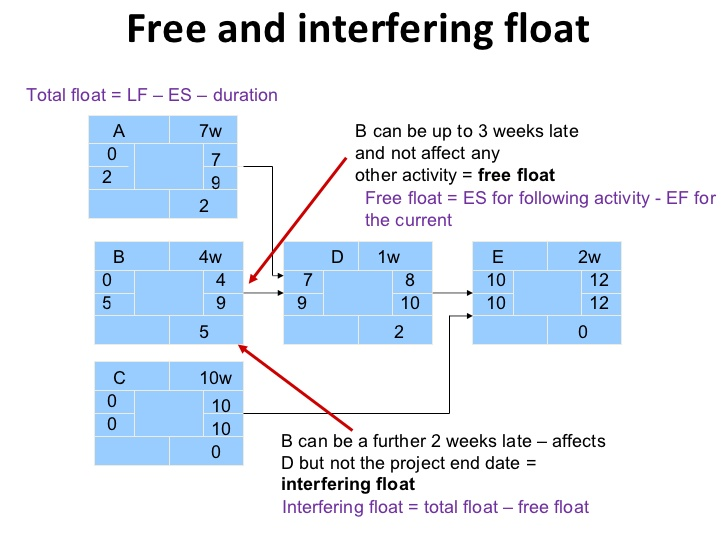